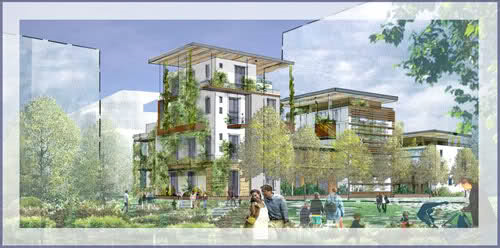 Une solution pour le développement urbain?
éco quartier ou quartier durable
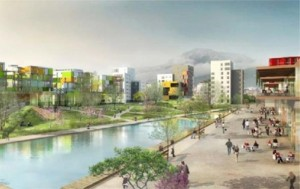 Eco quartier 
=
Quartier durable
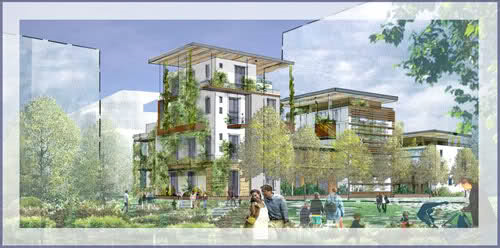 Un peu d’histoire…
La ville…pistes de réflexion
éco quartier ou quartier durable
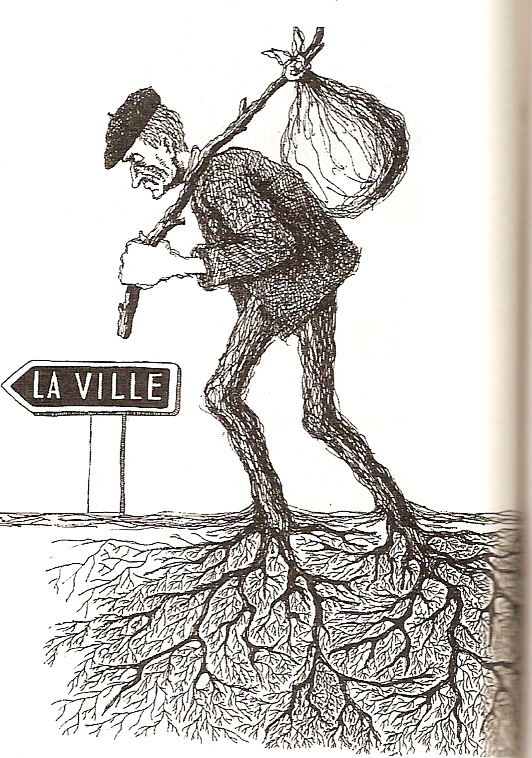 Que veut montrer l ’auteur de ce dessin?
Q ’est-ce qu’une ville pour vous?
Où vivent la majorité des français aujourd’hui?
 en ville ou à la campagne?
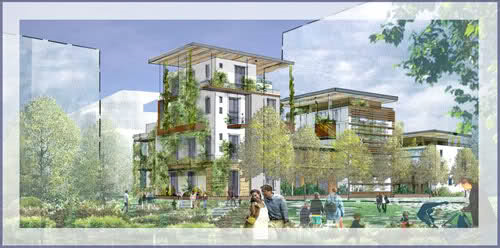 Un peu d’histoire…
La population urbaine
éco quartier ou quartier durable
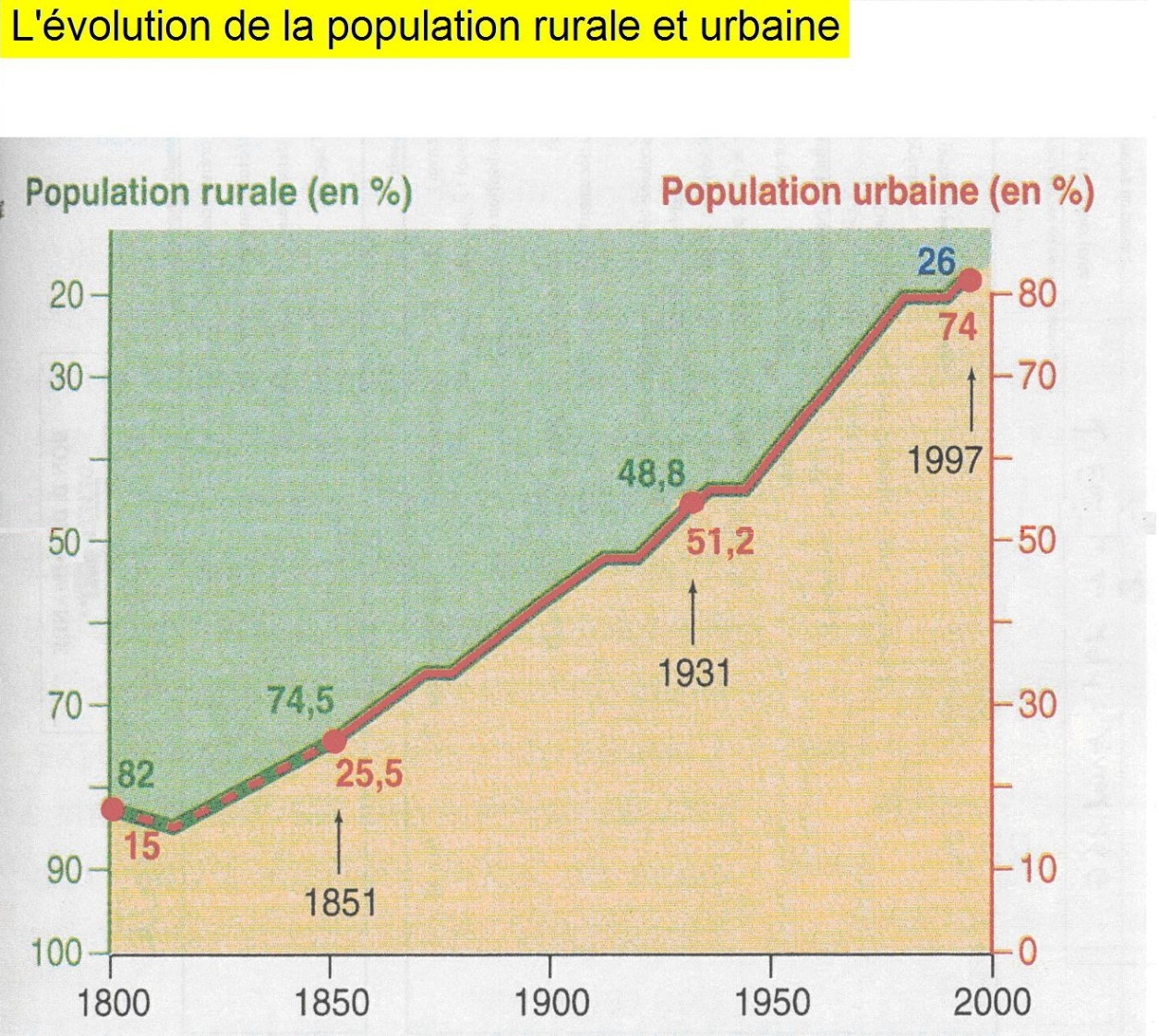 Aujourd’hui, quel pourcentage de la population habite en ville ?
En 1931, quel pourcentage de la population habitait en ville?
Ce phénomène est appelé EXODE RURAL
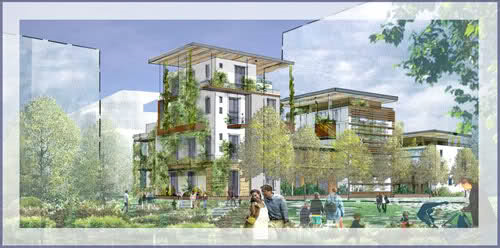 Un peu d’histoire…
Constitution des villes
éco quartier ou quartier durable
Généralement les villes sont constituées…
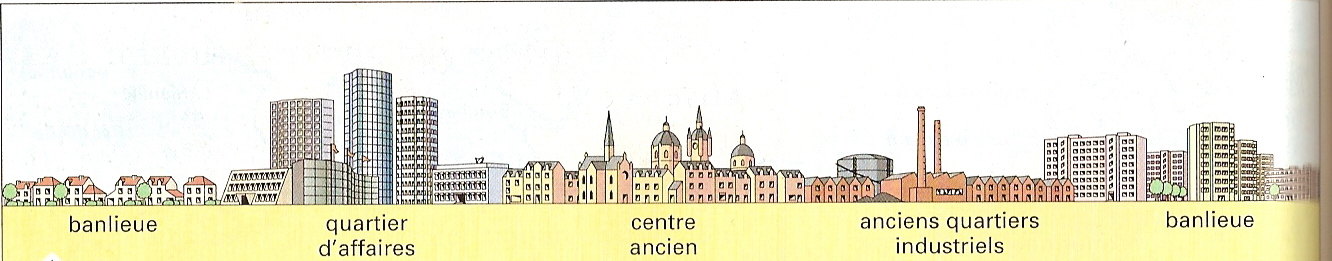 … d’un centre ville hérité du passé
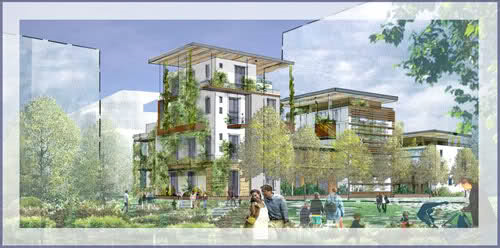 Un peu d’histoire…
Constitution des villes
éco quartier ou quartier durable
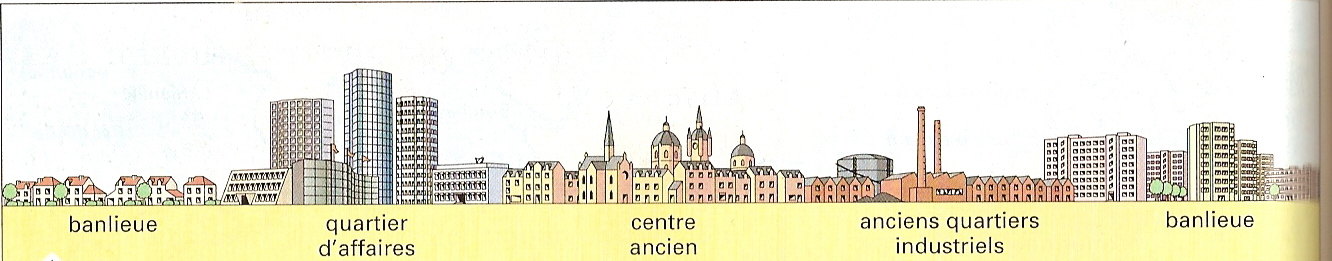 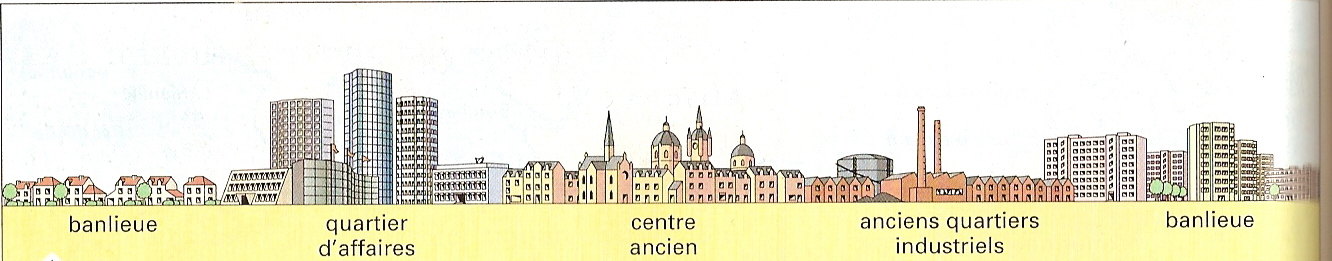 Elles possèdent souvent des quartiers  industriels anciens.
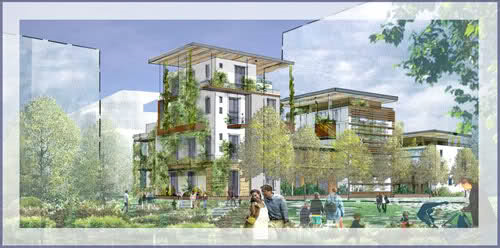 Un peu d’histoire…
Constitution des villes
éco quartier ou quartier durable
Après la seconde guerre mondiale, on observe la démocratisation de l’automobile
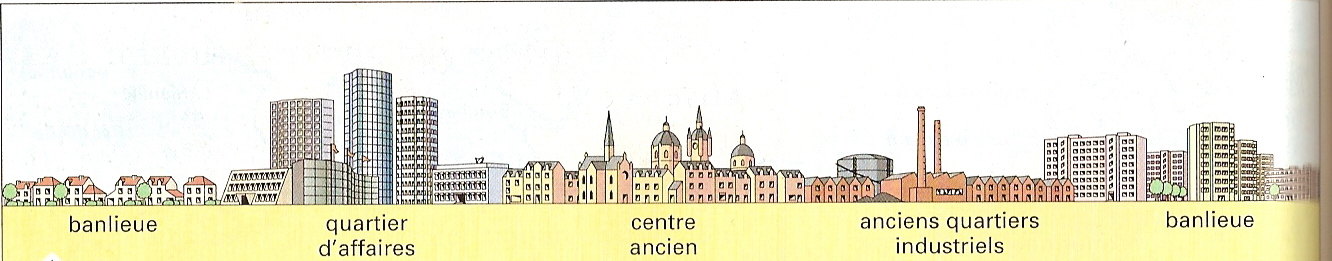 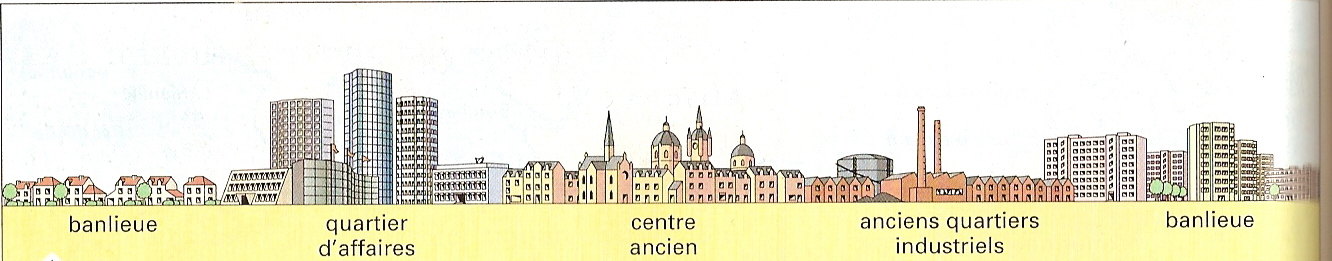 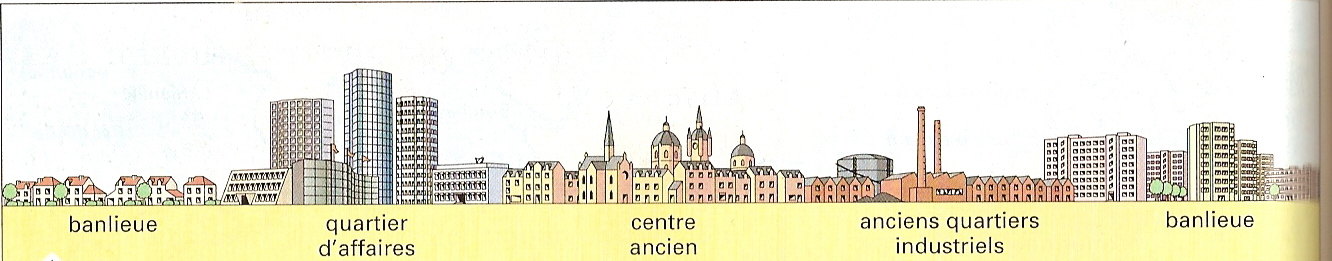 Par exemple, l’activité économique regroupée dans  un quartier des affaires constitué de gratte-ciels.
Les villes s’aggrandissent et leurs fonctions se répartissent en « zones »
Autre exemple, logement : 
Des banlieues s ’étendent à la périphérie
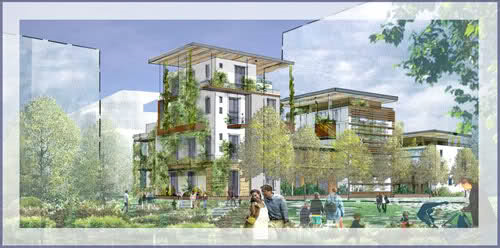 Un peu d’histoire…
Constitution des villes
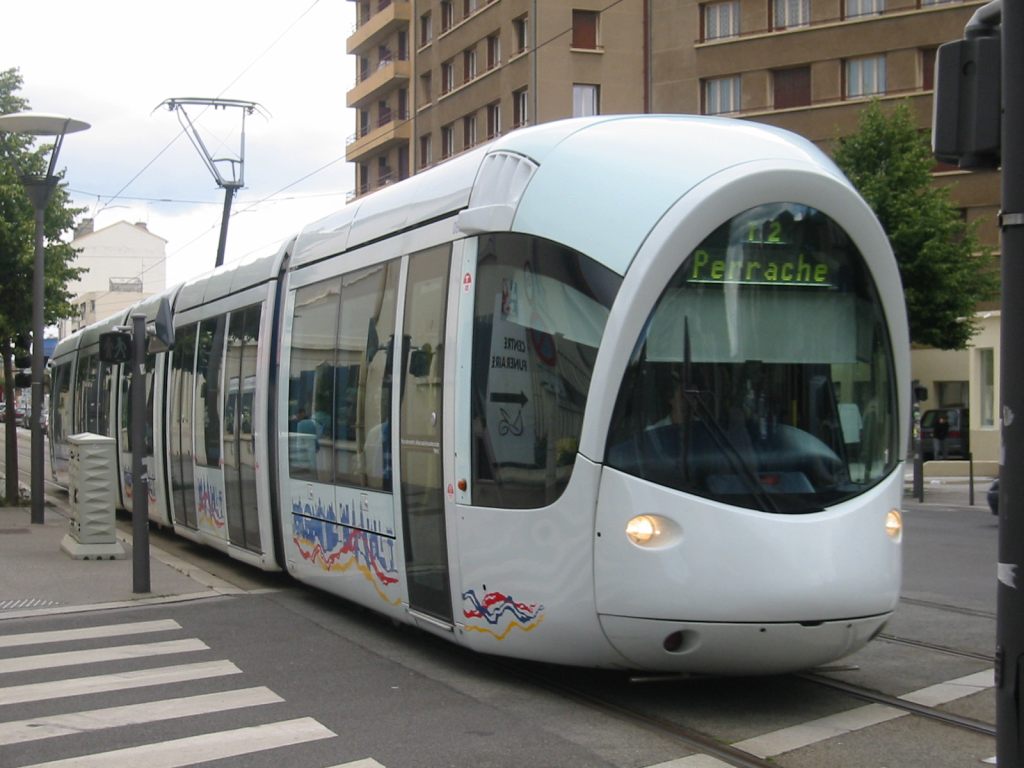 éco quartier ou quartier durable
Fonction culturelle
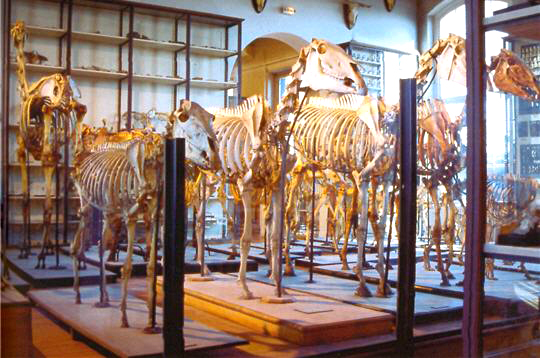 Les autres principales fonctions sont :
Fonction transport et communication
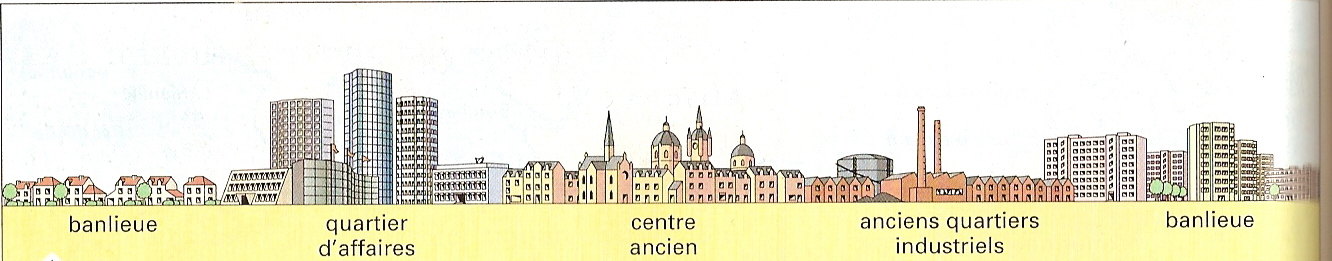 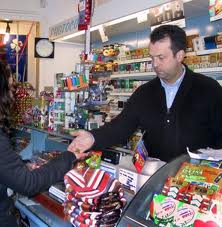 Fonction administrative
& politique
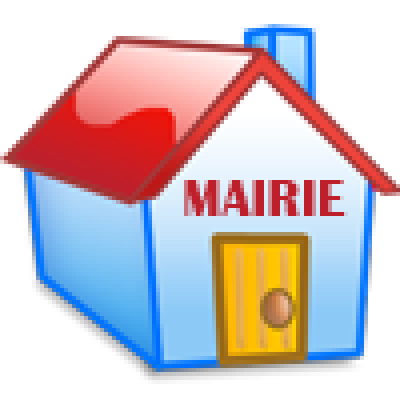 Commerce
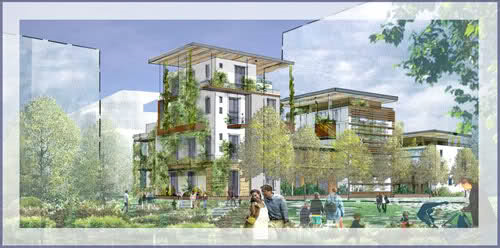 Un peu d’histoire…
Constitution des villes
éco quartier ou quartier durable
Après la seconde guerre mondiale, on observe la démocratisation de l’automobile
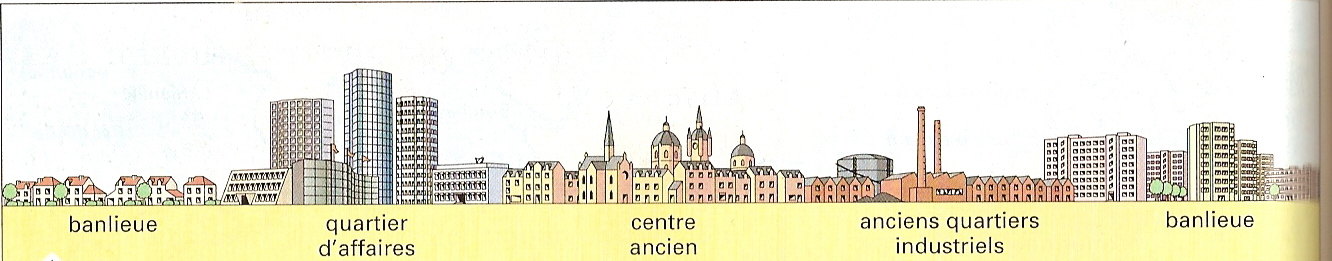 L’étalement urbain est lié au déplacement en voiture
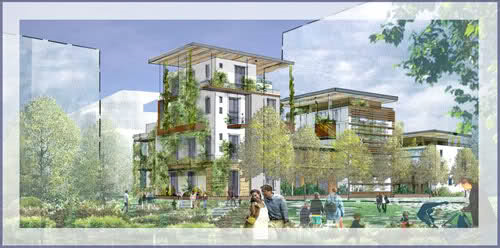 Un peu d’histoire…
… en bref
éco quartier ou quartier durable
Autrefois, les fonctions des villes étaient étroitement mêlées dans le tissu urbain.

L'urbanisme d'après guerre est caractérisé par le  "tout voiture" et la séparation des fonctions.

Aujourd’hui, nous sommes confrontés à l'étalement urbain et aux  zones "monofonctionnelles" (zones résidentielles, zones commerciales, zones industrielles, zones tertiaires, …).
Les  villes d’aujourd’hui montrent de nombreux dysfonctionnements
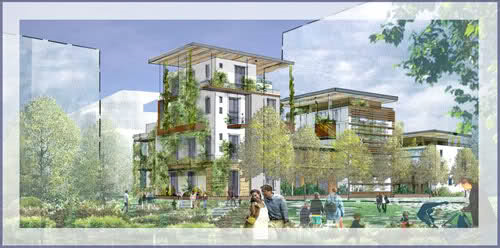 Dysfonctionnements de la ville d’aujourd’hui
éco quartier ou quartier durable
La  disparition des espaces verts a engendré la régression de la biodiversité végétale et animale en ville. 

Mais aussi, le manque de végétation ne permet plus d’assurer :

L’absorption des eaux de pluie
La dépollution de l'air
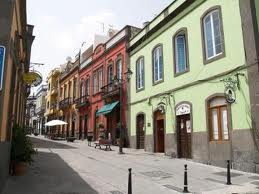 l'atténuation du bruit
le rafraîchissement de l'air en été
la valeur esthétique et d'agrément qui répond à un véritable besoin social.
…
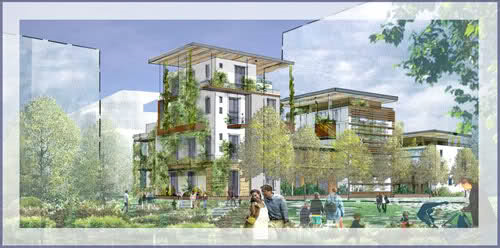 Dysfonctionnements de la ville d’aujourd’hui
éco quartier ou quartier durable
L’étalement urbain engendre :

L’exclusion sociale de certaines populations dû à l’éloignement de fonctions urbaines centrales : zones d’emploi…
Le coût excessif des déplacements quand l’usage de la voiture est nécessaire
Des dépenses publiques importantes en réseaux divers (routes, eau et assainissement, électricité et gaz, télécommunications, …)
…
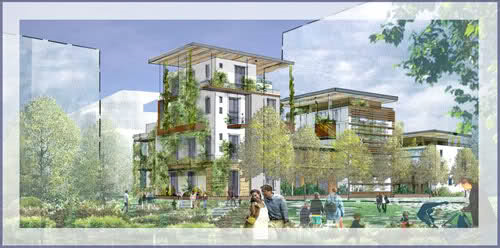 Dysfonctionnements de la ville d’aujourd’hui
éco quartier ou quartier durable
Le « tout voiture »

Les routes contribuent à l'imperméabilisation excessive de la ville. Ceci provoque des perturbations importantes du cycle du l'eau telles que :
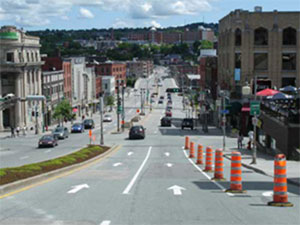 les inondations dues au débordement des réseaux en cas d’épisodes pluvieux violents 
la dégradation de la qualité d'assainissement des eaux usées dû au mélange eau pluviales / eaux usées dans le réseau d’égout
…
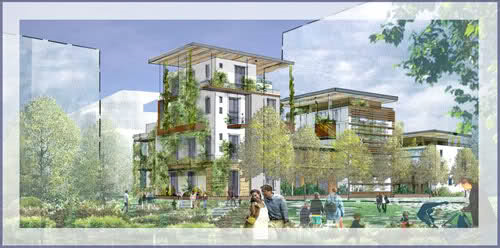 Dysfonctionnements de la ville d’aujourd’hui
éco quartier ou quartier durable
Le « tout voiture »

des déplacements en voiture 

épuisement des énergies fossiles
augmentation des affections respiratoires et cardiovasculaires due à la pollution atmosphérique
accidents routiers
…
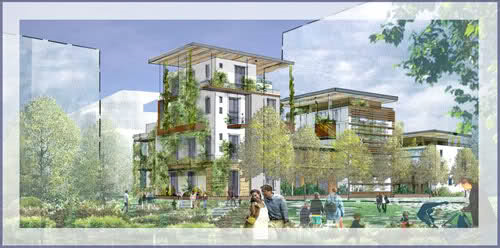 Dysfonctionnements de la ville d’aujourd’hui
éco quartier ou quartier durable
Les bâtiments énergivores

réchauffement climatique 
épuisement des énergies fossiles
…
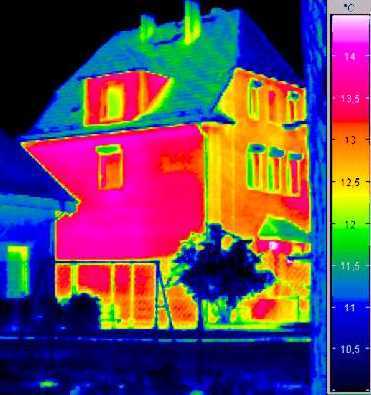 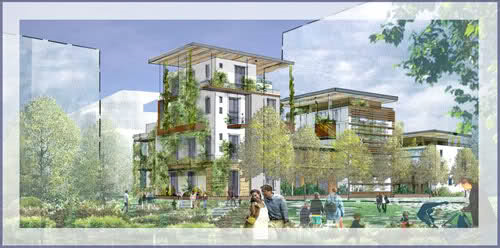 Une solution pour le développement urbain?
éco quartier ou quartier durable
Contexte socio écologique
Le Grenelle de l’Environnement a confirmé l’attente de la société française pour des solutions locales d’aménagement durable. Il s’est fixé comme objectif : « Au moins un éco-quartier avant 2012 dans toutes les communes ayant des programmes de développement de l’habitat significatif ».Le dispositif ministériel de reconnaissance des « Ecoquartiers » met l’accent sur la performance des projets en matière d’écologie : gestion de l’eau, des déchets, de la biodiversité, des aspects mobilité, de la sobriété énergétique et énergies renouvelables, de la densité en lien avec les formes urbaines et enfin de l’éco-construction.Mais la performance des Ecoquartiers ne doit pas simplement être limitée aux aspects écologiques, elle doit intégrer dans le projet les dimensions essentielles du Développement Durable : la dimension sociale : mixité et diversité sociale urbaine et fonctionnelle du quartier, concertation et gouvernance autour du projet d’aménagement, la dimension économique (coût global) en cohérence avec les aspects environnementaux, la dimension culturelle. C’est pourquoi le terme quartier durable est également employé.
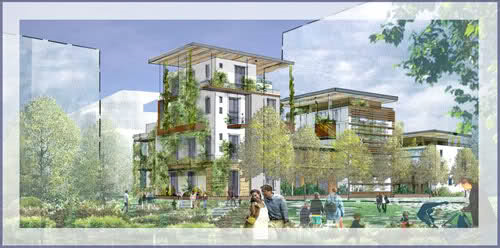 trois piliers sont à la base d’un éco-quartier
éco quartier ou quartier durable
Écologique respect de l’environnement
Économique permettant l’organisation d’activités économiques en lien avec le quartier
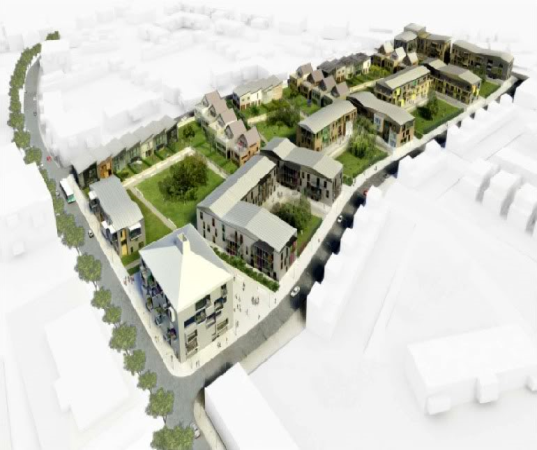 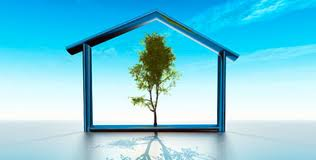 Social 
L’éco-quartier,
 un quartier pour TOUS
Social 
Promotion du lien social et de la convivialité entre les citoyens
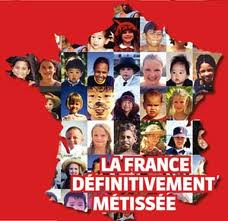 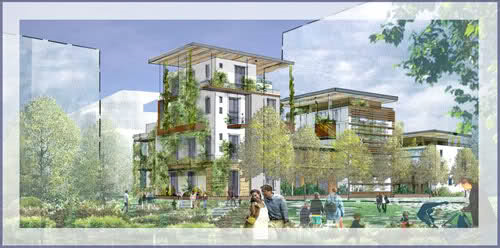 trois piliers sont à la base d’un éco-quartier
éco quartier ou quartier durable
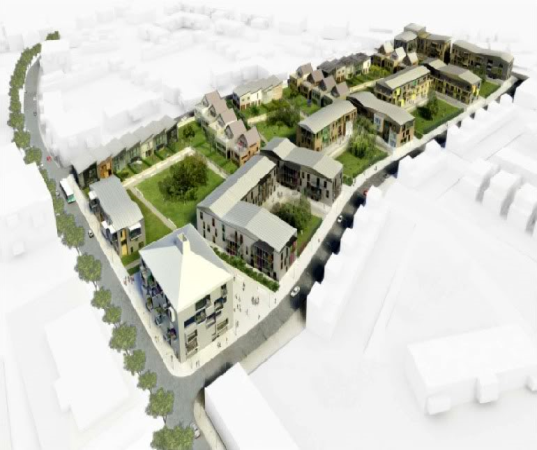 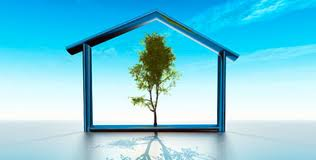 Le pilier environnemental 

Promouvoir les performances écologiques dans l'aménagement : eau, déchets, biodiversité, mobilité, sobriété énergétique et énergie renouvelable, densité et formes urbaines
Promouvoir la qualité environnementale et architecturale des formes urbaines
Le pilier économique 

Optimiser la portée économique du projet
Assurer la pertinence du montage financier du projet
Garantir la pérennité du projet
Le pilier social et sociétal 

Organiser la gouvernance urbaine pour l'Ecoquatier
Améliorer la cohésion sociale
Promouvoir la mixité sociale et fonctionnelle
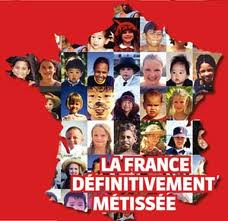 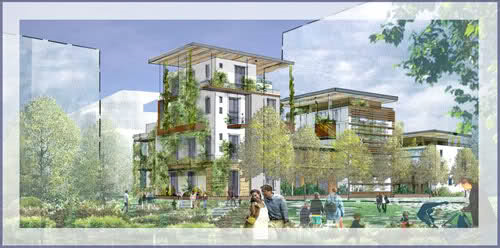 En résumé, c’est quoi un ÉCO-QUARTIER?
C’est un quartier urbain où :
 l’on minimise l’impact négatif sur l’environnement
 il existe une autonomie énergétique 
 on assure un lien social de convivialité entre les citoyens.
éco quartier ou quartier durable
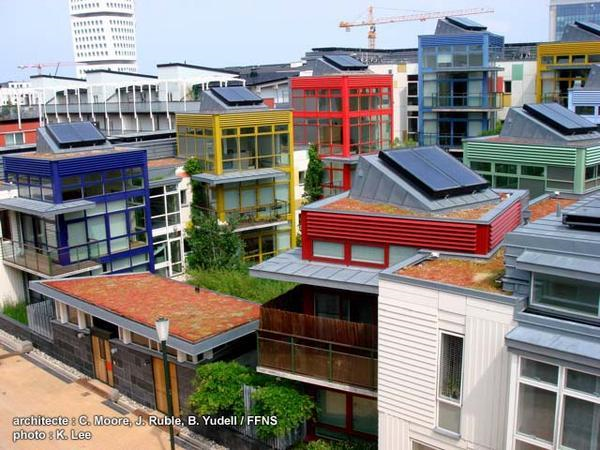 Ecoquartier de Västra hamen, à Malmö en Suède
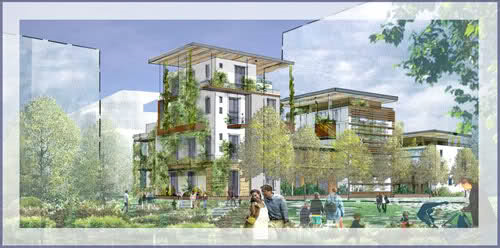 ALORS QUE MET-ON EN ŒUVRE DANS CES ÉCO-QUARTIERS?
Récupération de l’eau de pluie pour une réutilisation dans le quartier
éco quartier ou quartier durable
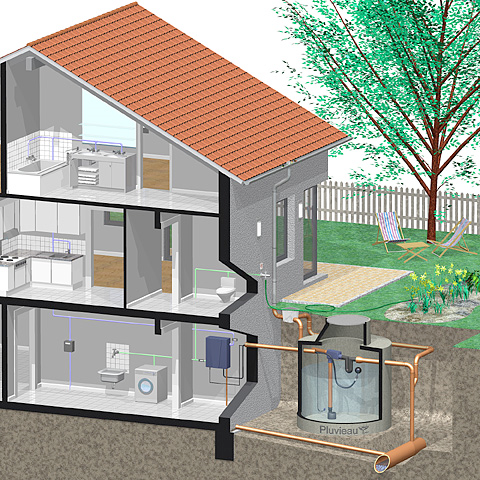 La gestion de l'eau
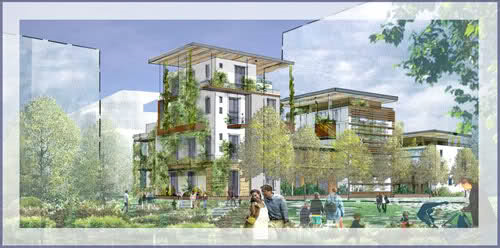 ALORS QUE MET-ON EN ŒUVRE DANS CES ÉCO-QUARTIERS?
Traitement écologique des eaux usées, épuration, protection des nappes phréatiques
éco quartier ou quartier durable
La gestion de l'eau
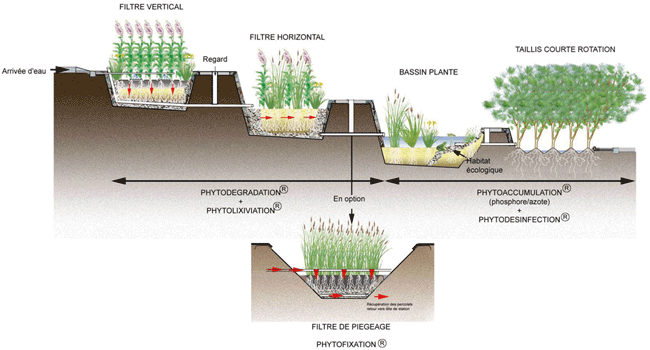 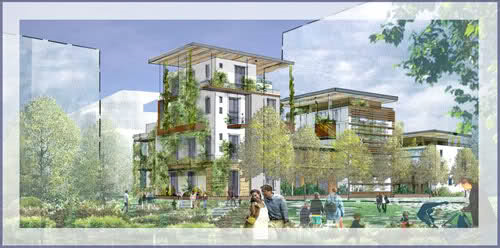 ALORS QUE MET-ON EN ŒUVRE DANS CES ÉCO-QUARTIERS?
éco quartier ou quartier durable
Le traitement des déchets : collecte des déchets sélective, tri, recyclage, compostage, traitement thermique
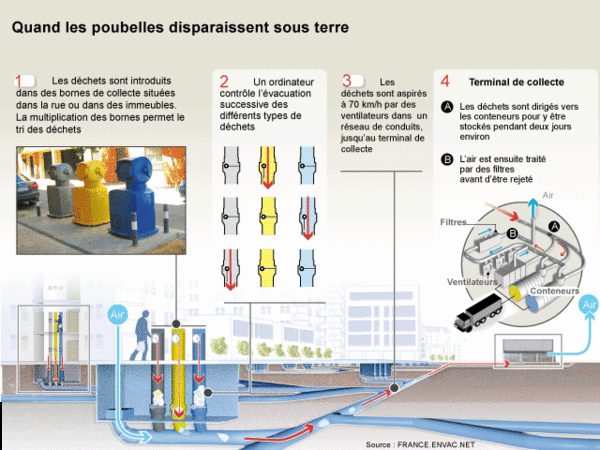 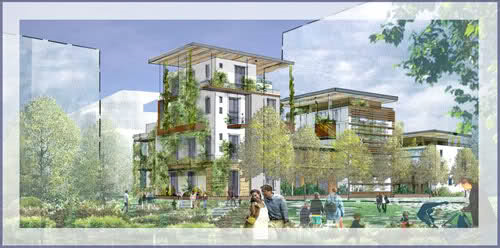 ALORS QUE MET-ON EN ŒUVRE DANS CES ÉCO-QUARTIERS?
Atteindre un bilan énergétique neutre, voire positif, c'est à dire que la production et la consommation d'énergie doivent au minimum se compenser.
éco quartier ou quartier durable
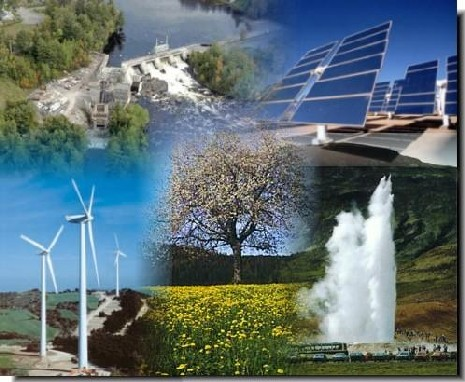 Energies renouvelables
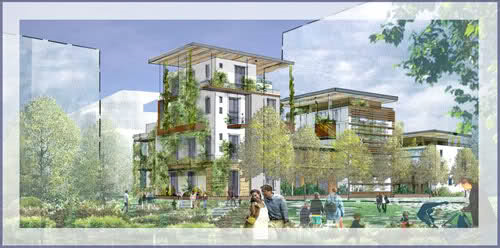 ALORS QUE MET-ON EN ŒUVRE DANS CES ÉCO-QUARTIERS?
La mise en place de système spécifiques, comme par exemple une usine de méthanisation
éco quartier ou quartier durable
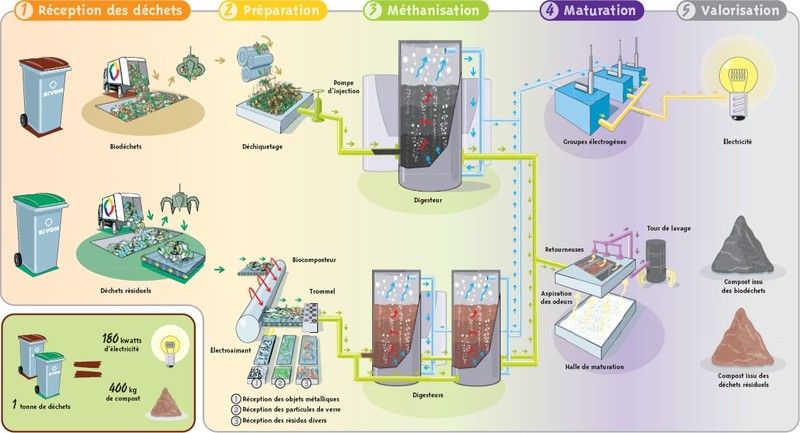 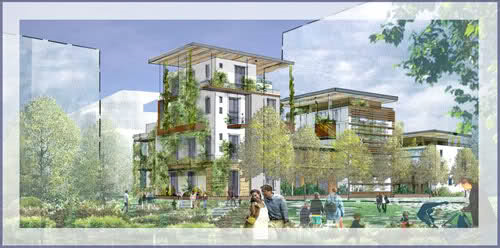 ALORS QUE MET-ON EN ŒUVRE DANS CES ÉCO-QUARTIERS?
Utilisation de matériaux locaux et écologiques pour la construction : éco-conception, éco-construction, éco-matériaux
éco quartier ou quartier durable
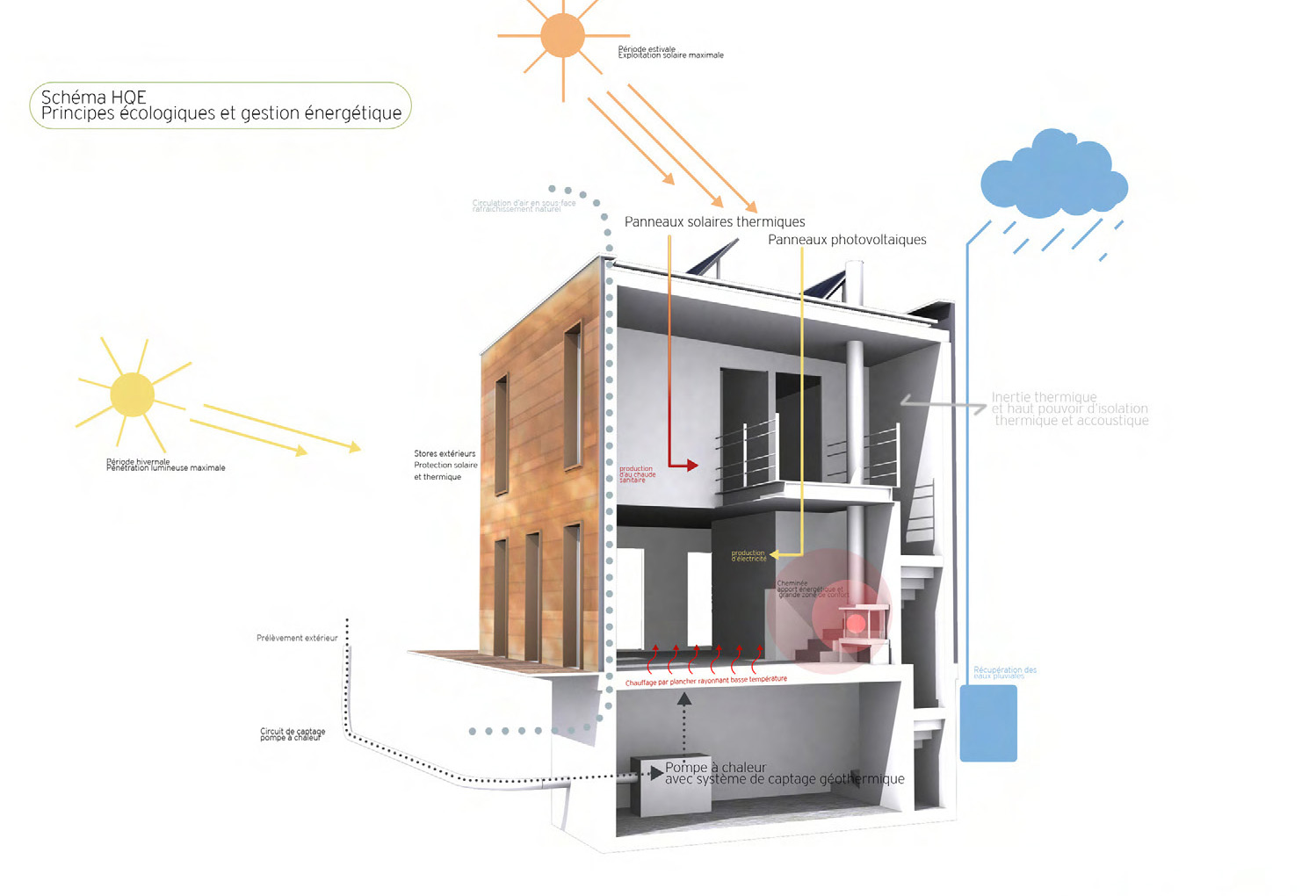 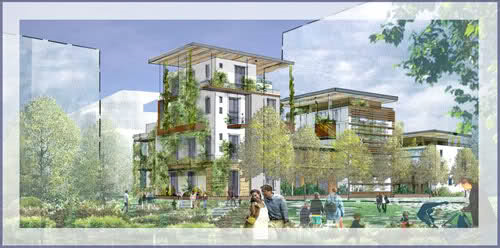 ALORS QUE MET-ON EN ŒUVRE DANS CES ÉCO-QUARTIERS?
Le respect des critères de la Haute Qualité Environnementale pour la construction
éco quartier ou quartier durable
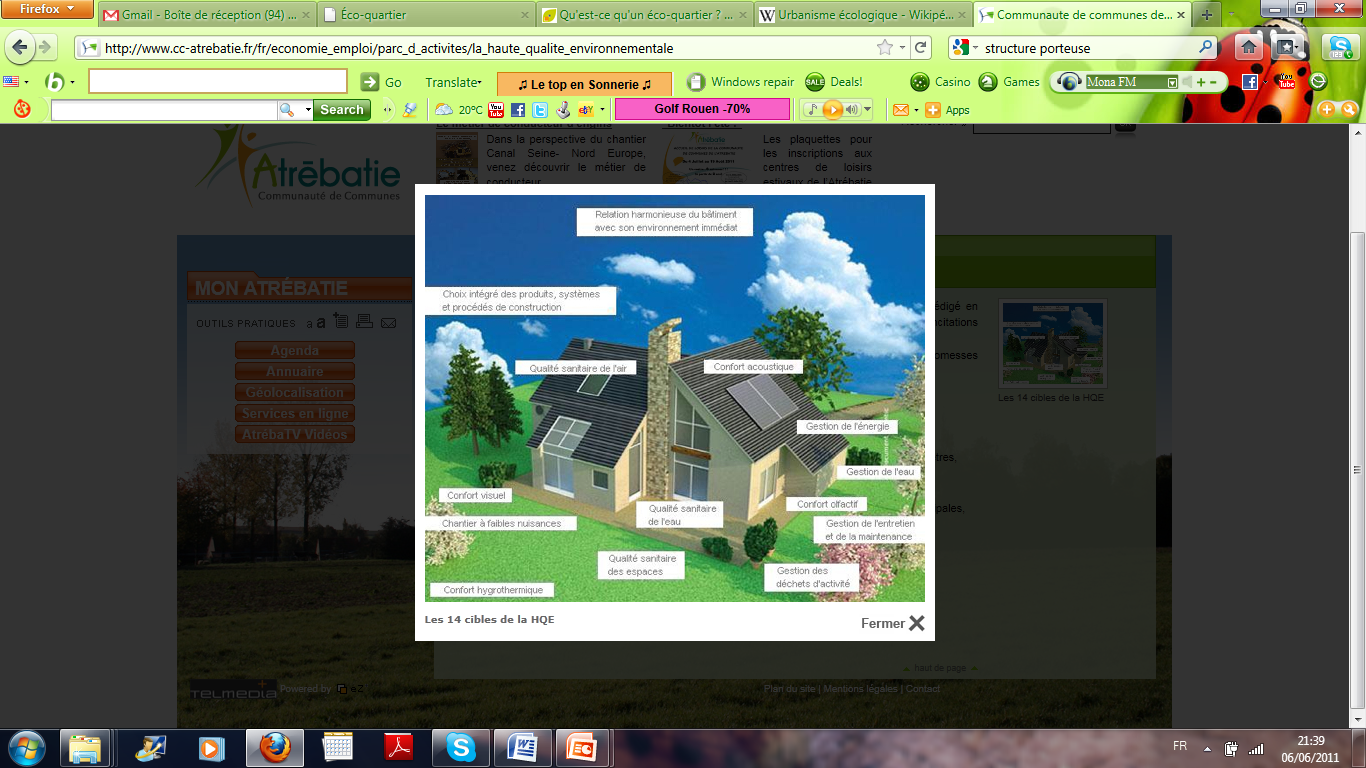 Les 14 cibles de la HQE
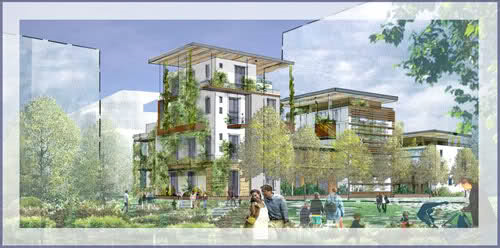 ALORS QUE MET-ON EN ŒUVRE DANS CES ÉCO-QUARTIERS?
éco quartier ou quartier durable
La mise en place de systèmes de déplacements propres : transports en commun, transport doux
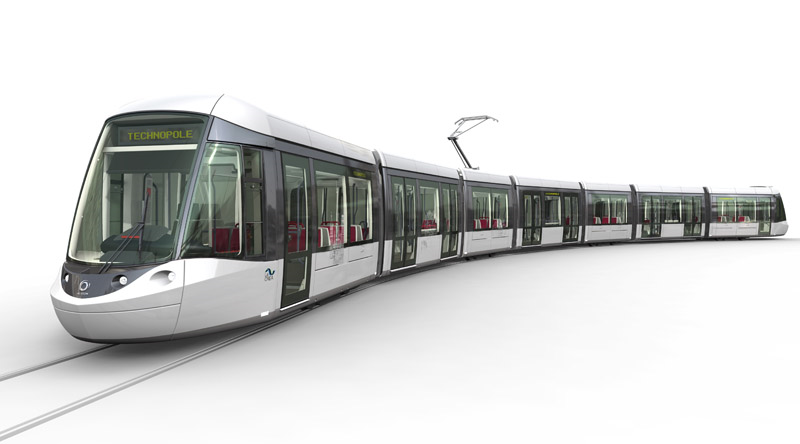 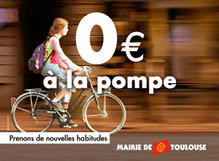 réduction des distances
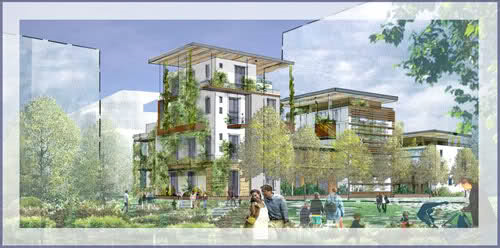 ALORS QUE MET-ON EN ŒUVRE DANS CES ÉCO-QUARTIERS?
Une politique de mixité et d’intégration sociale, 
avec toutes catégories de populations se mélangeant dans le quartier
éco quartier ou quartier durable
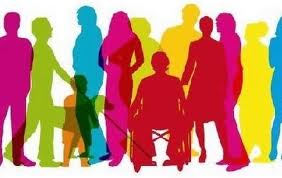 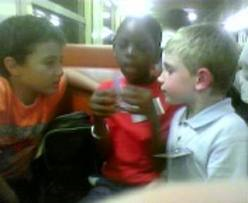 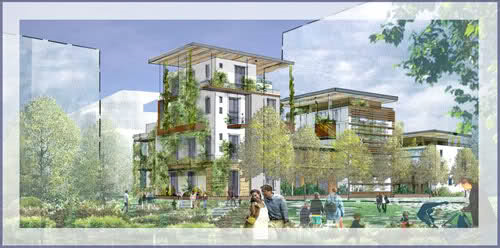 ALORS QUE MET-ON EN ŒUVRE DANS CES ÉCO-QUARTIERS?
La participation des citoyens à la vie du quartier, 
la mise en place d'une gouvernance
éco quartier ou quartier durable
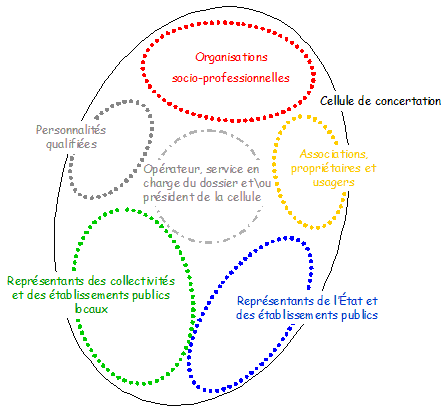 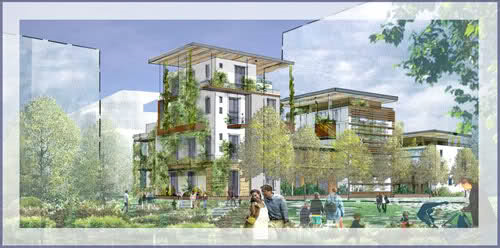 ALORS QUE MET-ON EN ŒUVRE DANS CES ÉCO-QUARTIERS?
La création d'équipements, de commerces, d'infrastructures accessibles à tous
éco quartier ou quartier durable
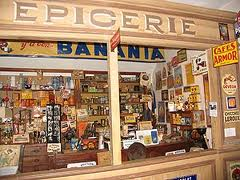 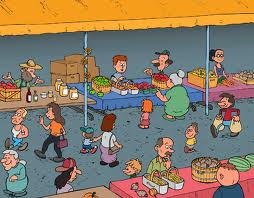 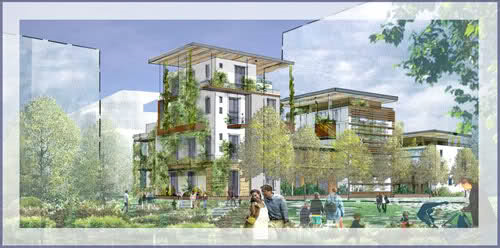 ALORS QUE MET-ON EN ŒUVRE DANS CES ÉCO-QUARTIERS?
La protection des paysages et une approche des espaces naturels comme valeur ajoutée à l’urbanité du quartier, et comme trame support de la biodiversité
éco quartier ou quartier durable
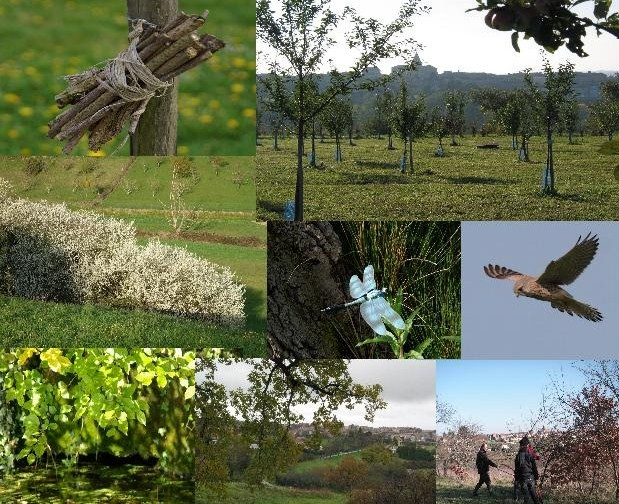 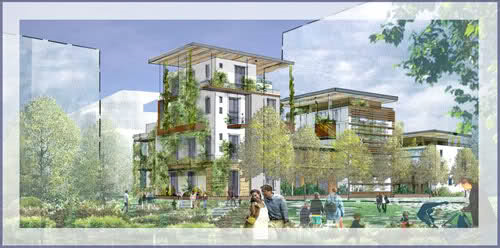 ALORS QUE MET-ON EN ŒUVRE DANS CES ÉCO-QUARTIERS?
éco quartier ou quartier durable
La localisation du site et sa relation avec les autres quartiers
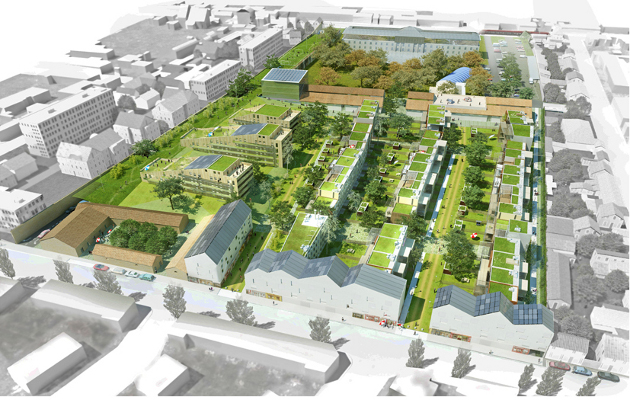 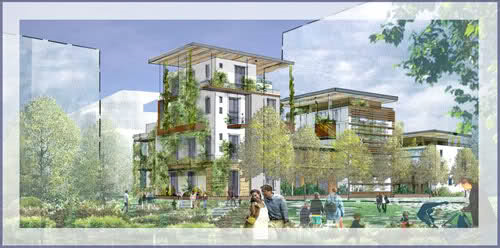 ALORS QUE MET-ON EN ŒUVRE DANS CES ÉCO-QUARTIERS?
éco quartier ou quartier durable
Une énergie verte pour chauffer l’ensemble de l’écoquartier
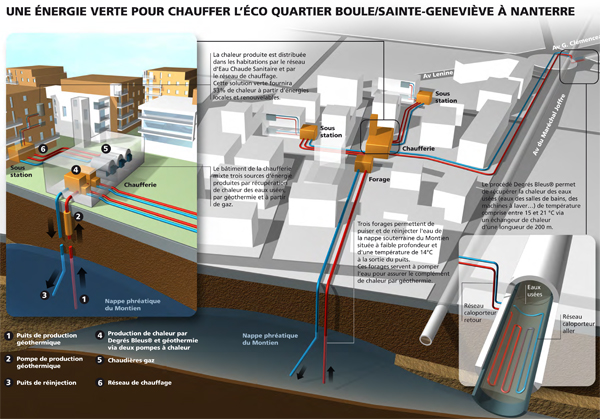 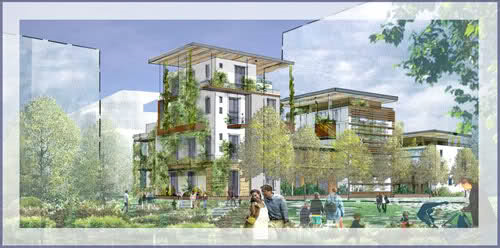 FIN
éco quartier ou quartier durable
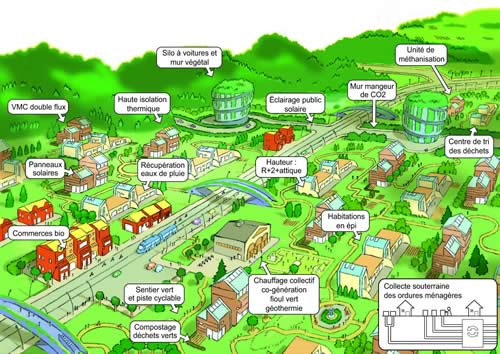